Sistema de Inteligência
em Negócios da Indústria (BI)Módulo de Negociação Coletiva
Módulo de Negociação Coletiva
Sistema que armazena e organiza dados sobre os instrumentos coletivos de trabalho que possibilita criação de análises, cenários e tendências para apoiar o processo de negociações coletivas e estabelecer estratégias para defesa de interesses.
Iniciativa da Gerência-Executiva de Relações do Trabalho (RT) e da Gerência-Executiva de Arrecadação (ACARC)
Motivações
Articular as estratégias nacionais e regionais
Buscar reduzir a insegurança jurídica de cláusulas negociadas
Ter informações e dados atualizados
Identificar tendências de novas cláusulas sociais
Prevenir da pressão por acordos coletivos
Acompanhamento das mesas de negociação
Capacitação de negociadores
Boletins semestrais
Trabalhadores articulados e organizados
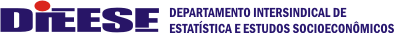 Funcionalidades
Número de instrumentos coletivos filtrados por estados e setores econômicos
Datas bases das negociações
Número de empregados e massa salarial
Perfil do porte das empresas
Participação das Centrais Sindicais 
Agrupamento de cláusulas por grupo e subgrupos temáticos
Acesso rápido aos instrumentos coletivos
Benefícios
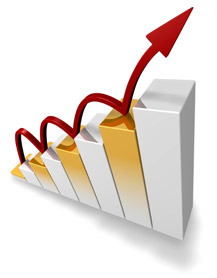 Análises, cenários e tendências
Melhoria no equilíbrio das relações sindicais
Ganho na articulação de estratégias nacionais e regionais
Subsídios para a defesa de interesses
Aplicabilidade
Público-alvo

Profissionais das áreas de Relações do Trabalho das Federações de Indústrias.

Disponibilidade

Disponibilização de 1 (um) usuário de acesso específico ao módulo por Federação.
Próximos passos
Sistema de Inteligência em Negócios da IndústriaMódulo de Negociação Coletiva
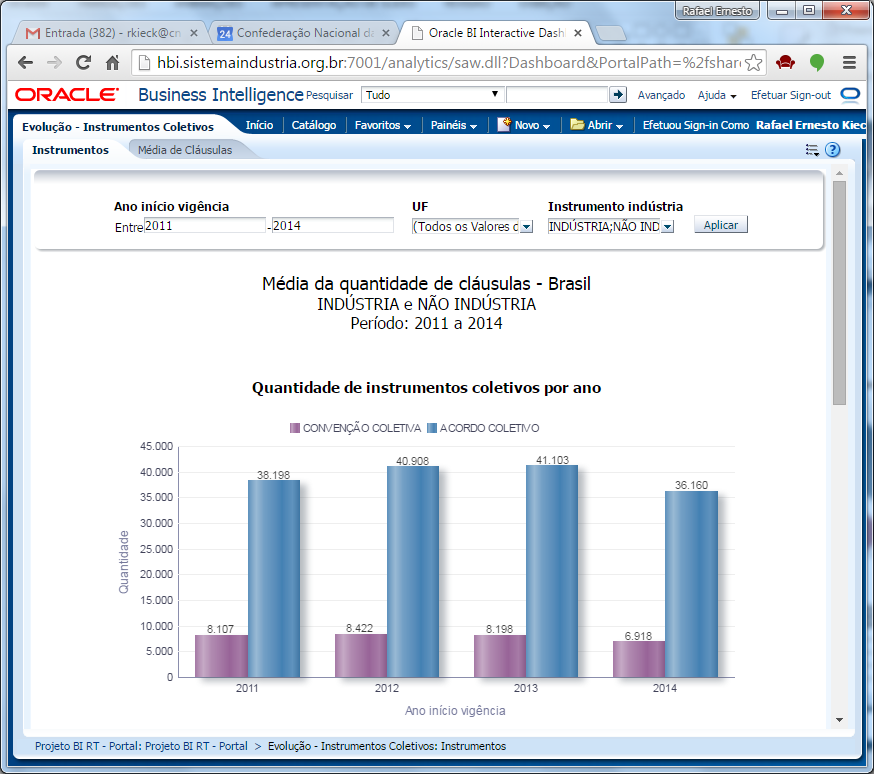 Período de Vigência
Setor econômico
Barra de filtros
Unidade Federativa
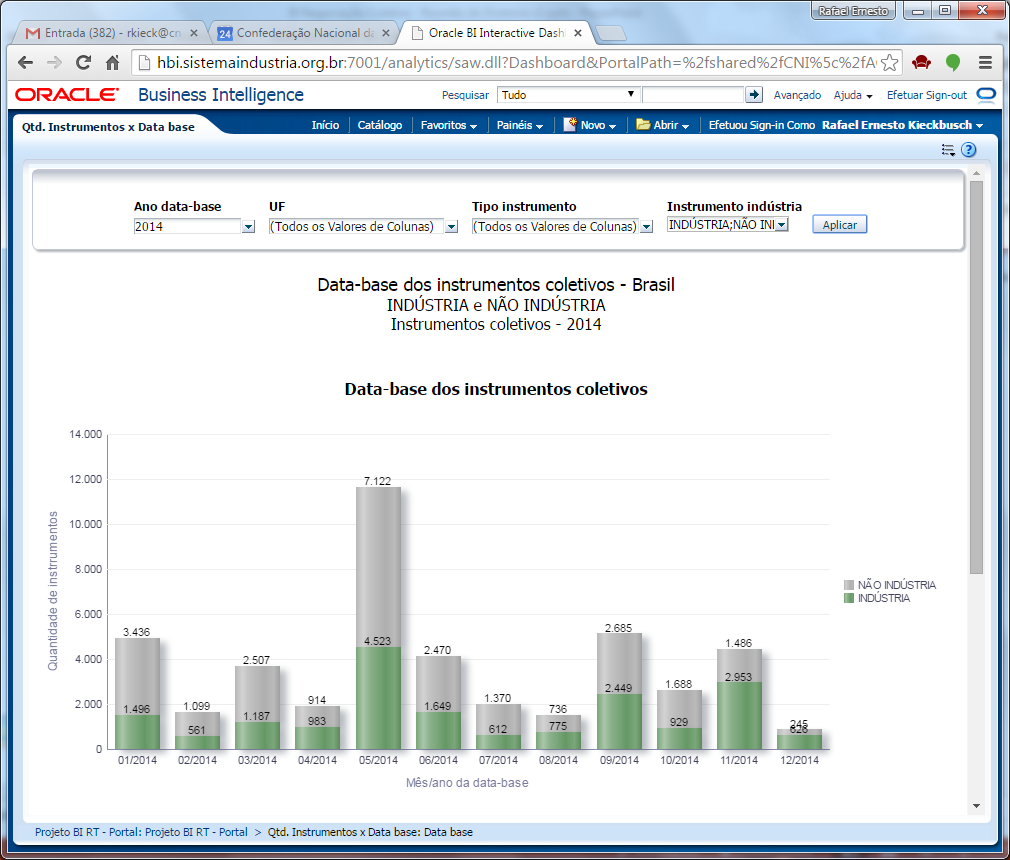 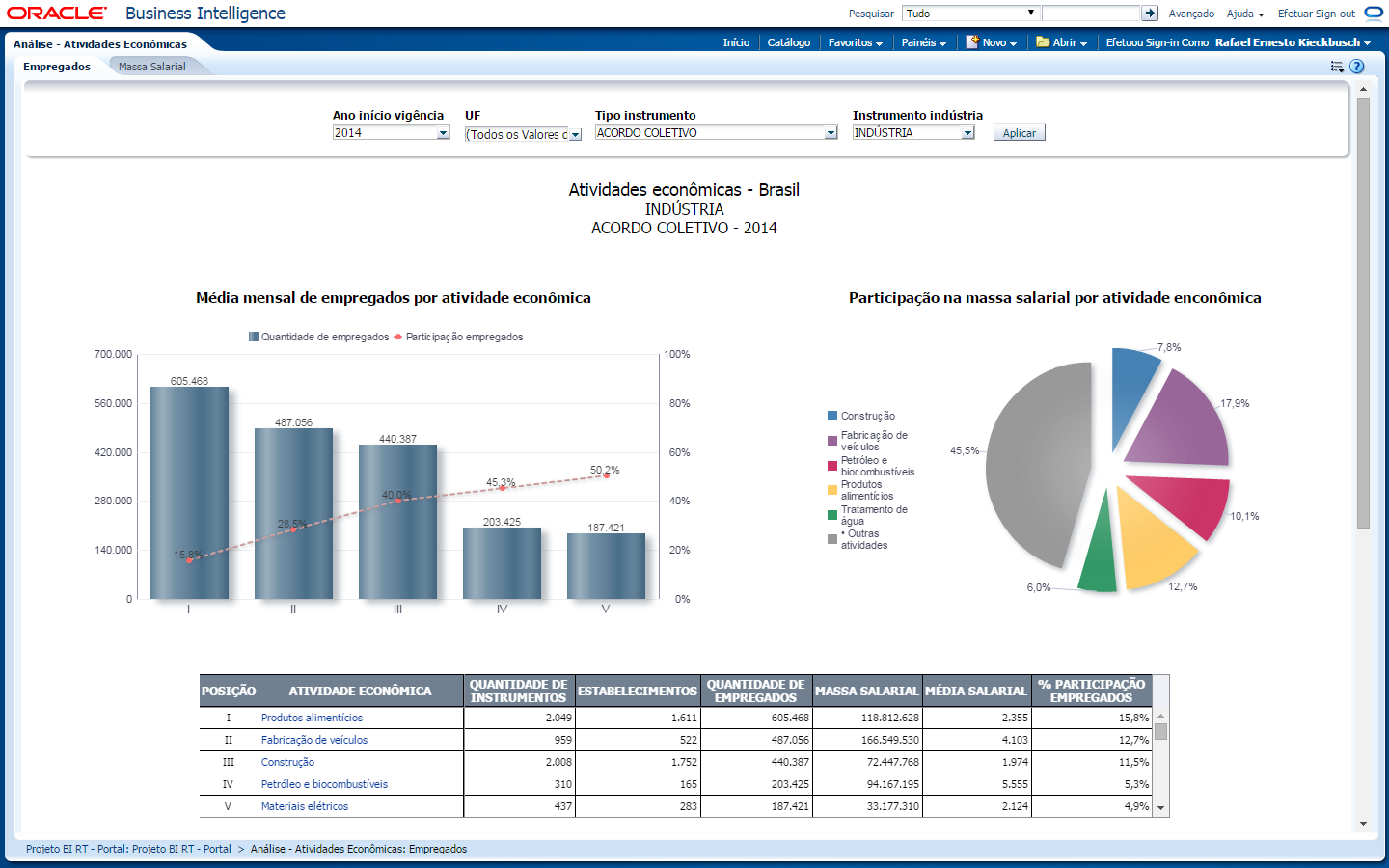 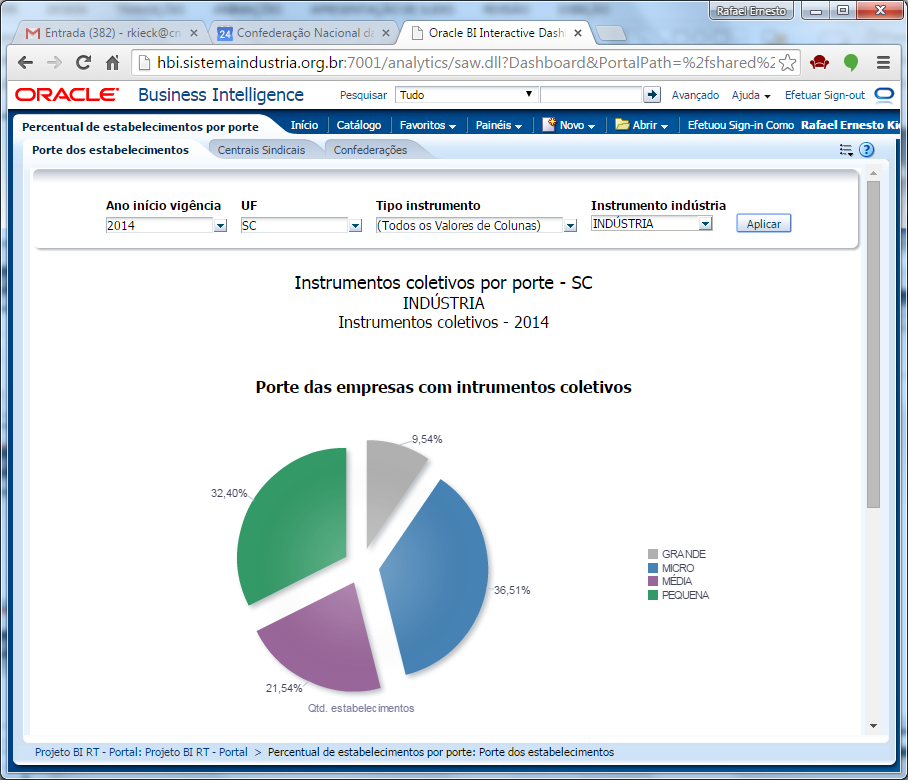 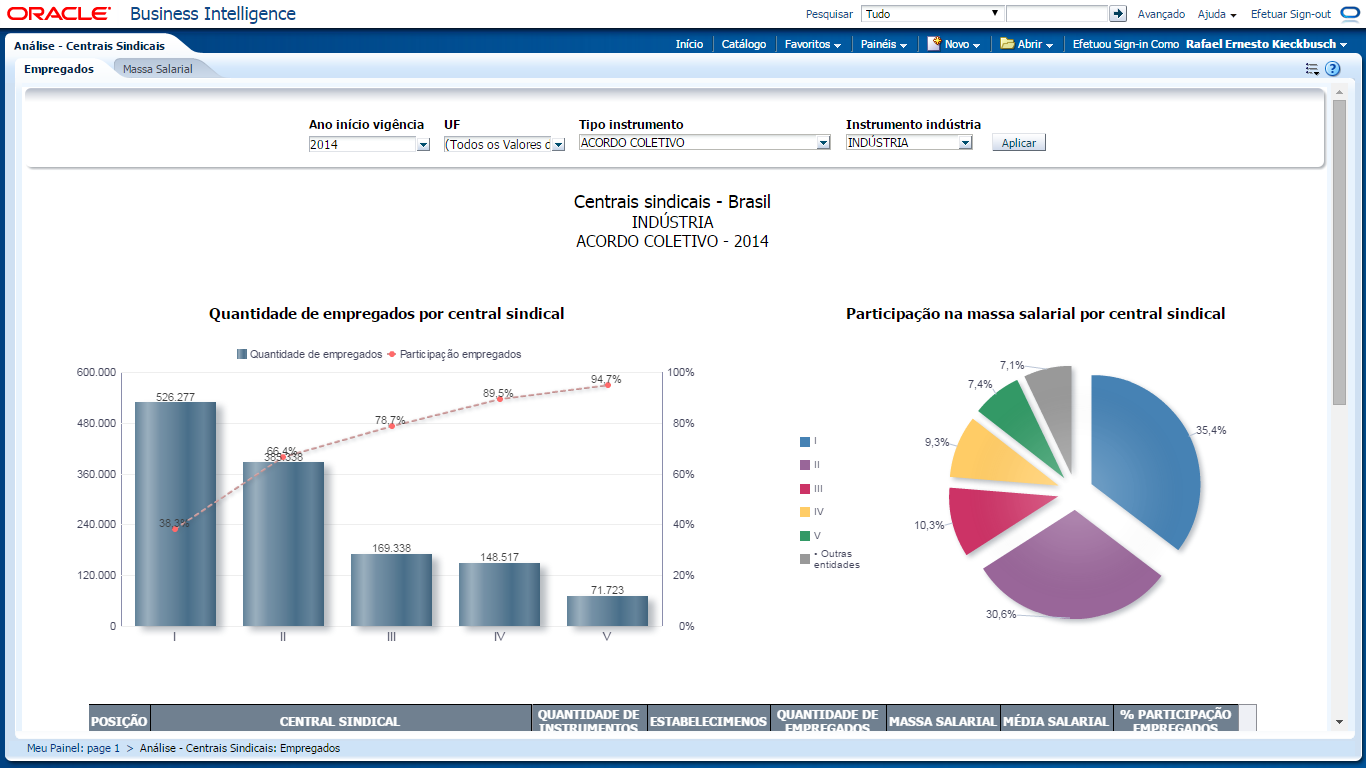 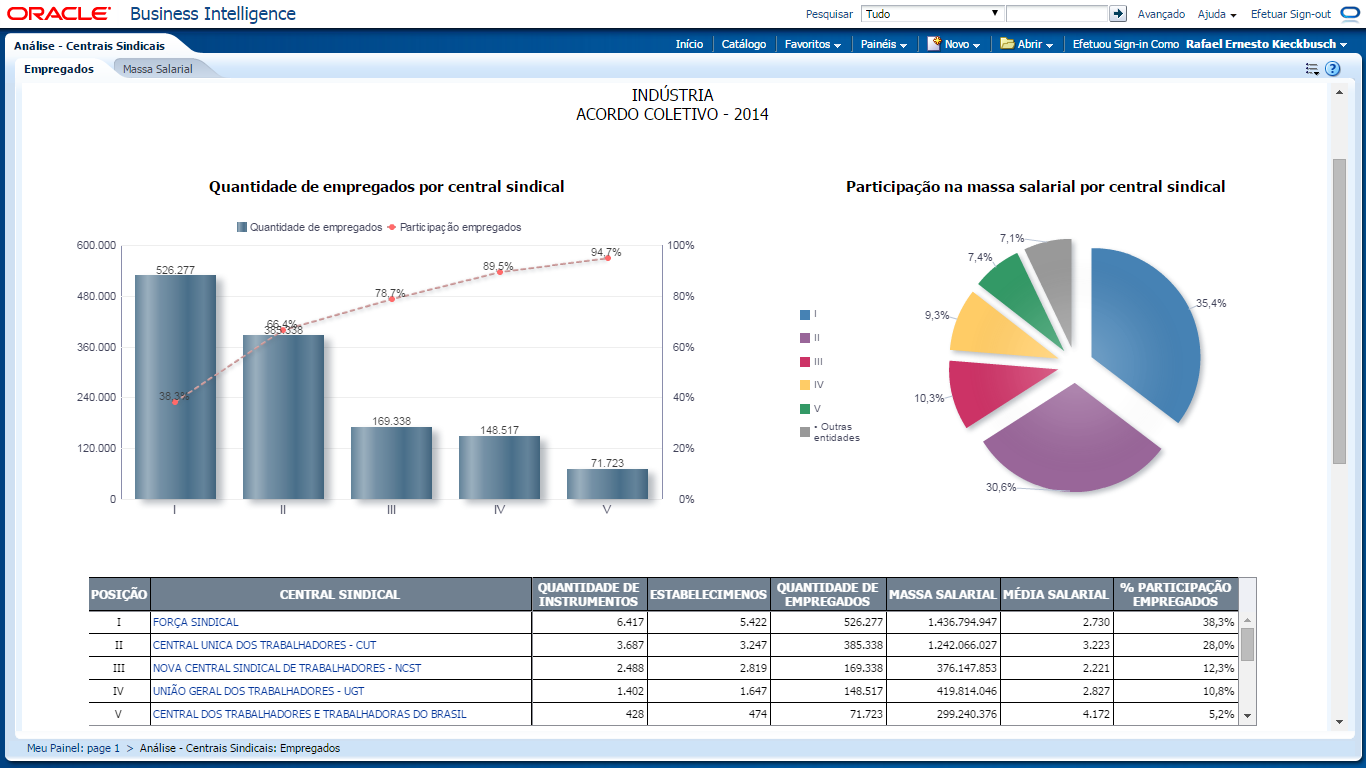 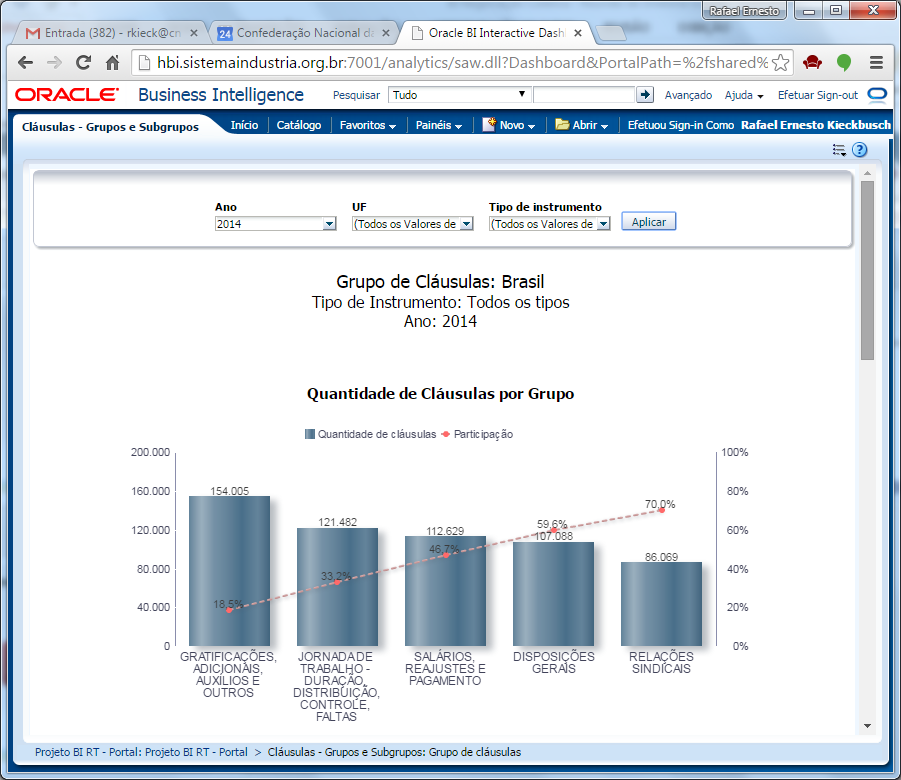 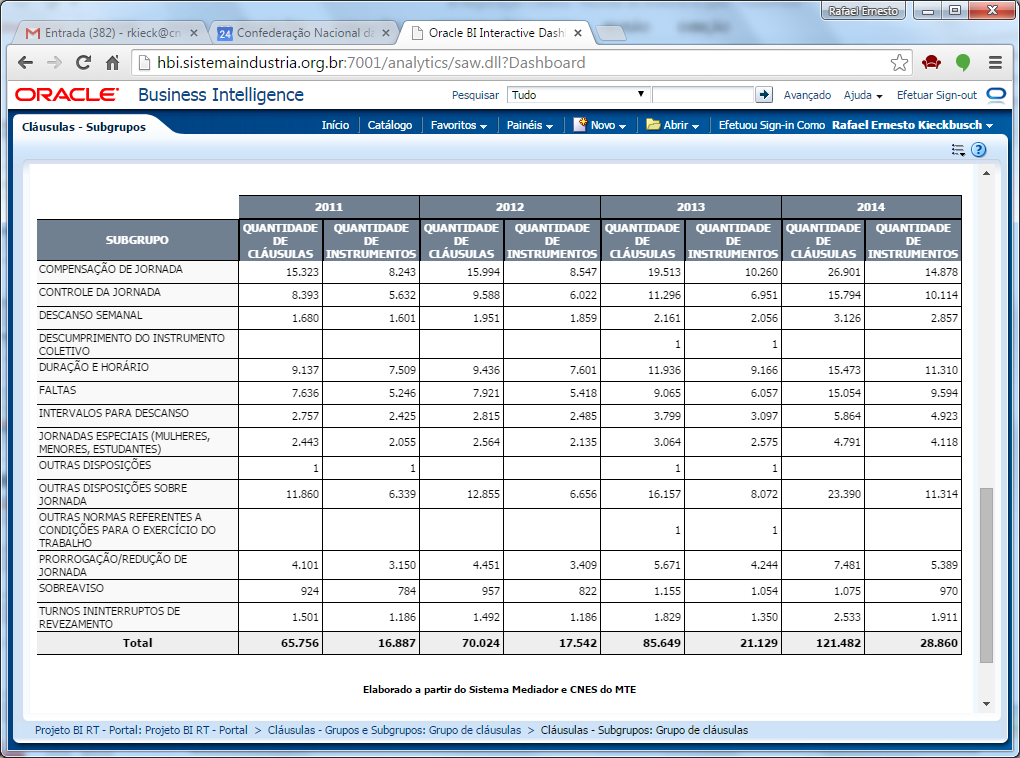 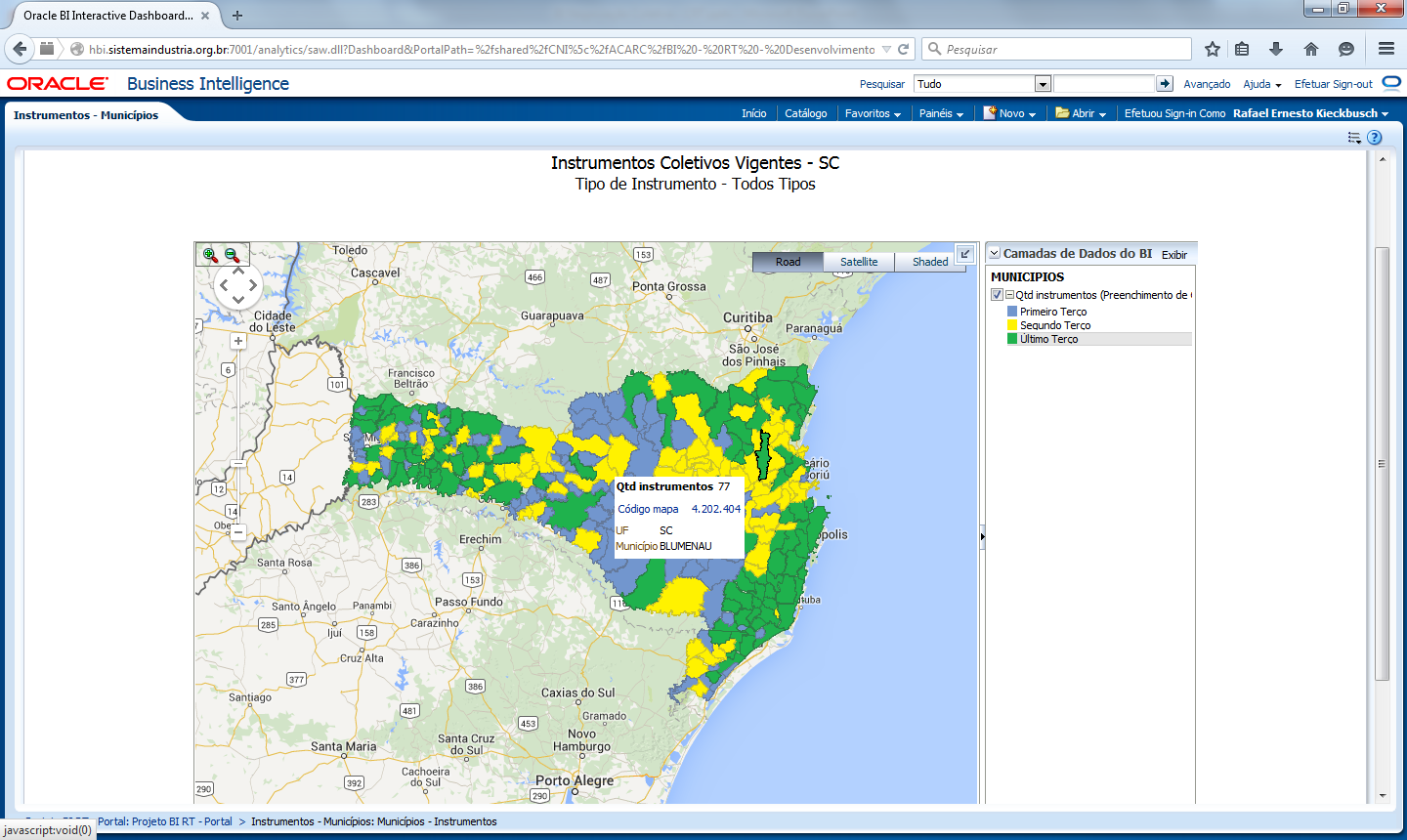 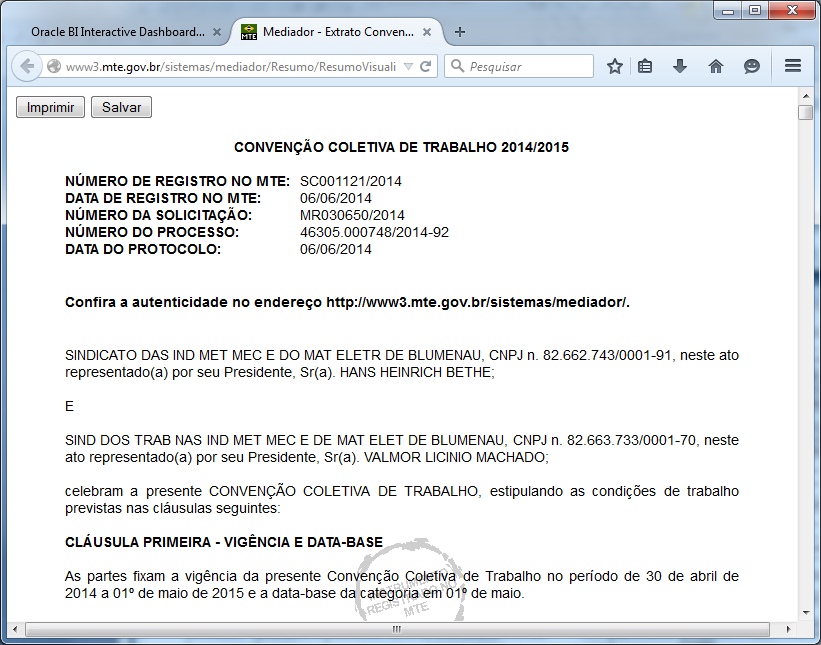 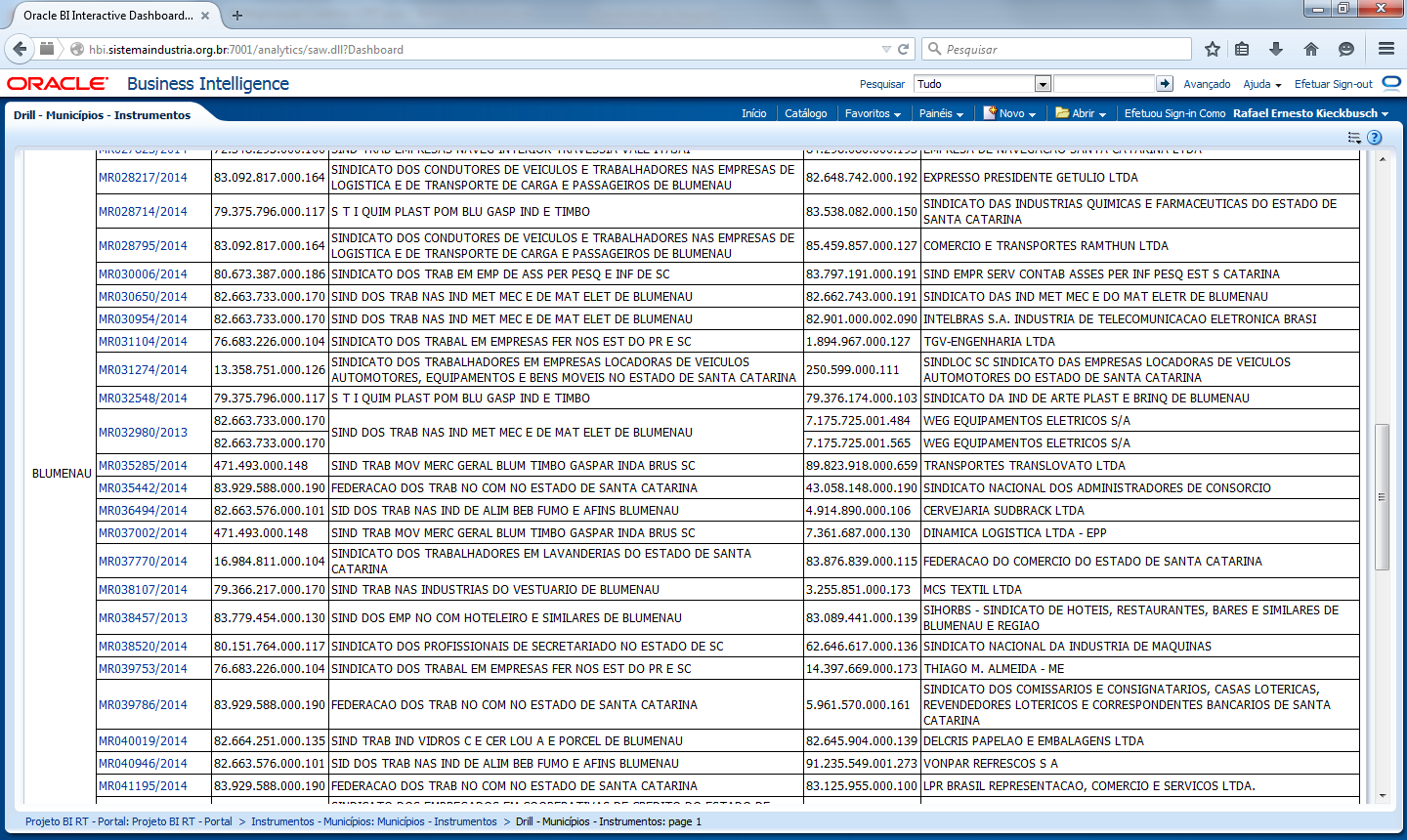